Marc 2.13-22
« Du pardon… à la réhabilitation »
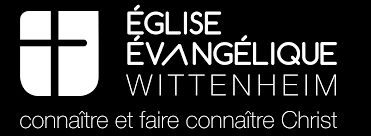 Marc 2.13-22
« Du pardon… à la réhabilitation »
INTRODUCTION
Notre actualité est plutôt morose…
Guerre… Manque de matières premières… Inflation… Taxes…
Un collecteur d’impôts et de taxe change de style de vie.
Lecture Marc 2.13-22
Marc 2.13-22
« Du pardon… à la réhabilitation »
13. Jésus sortit de nouveau du côté du lac. Toute la foule venait à lui et il l’enseignait. 14.  En passant, il vit Lévi, fils d’Alphée, assis au bureau des taxes. Il lui dit: « Suis-moi. » Lévi se leva et le suivit. 15.  Comme Jésus était à table dans la maison de Lévi, beaucoup de collecteurs d’impôts et de pécheurs se mirent aussi à table avec lui et avec ses disciples, car ils étaient nombreux à le suivre. 16.  Le voyant manger avec les collecteurs d’impôts et les pécheurs, les spécialistes de la loi et les pharisiens dirent à ses disciples: « Pourquoi mange-t-il avec les collecteurs d’impôts et les pécheurs ? » 17.  Jésus, qui avait entendu, leur dit: « Ce ne sont pas les bien portants qui ont besoin de médecin, mais les malades. Je ne suis pas venu appeler des justes, mais des pécheurs, à changer d’attitude. »
Marc 2.13-22
« Du pardon… à la réhabilitation »
18. Les disciples de Jean et les pharisiens jeûnaient. Ils vinrent dire à Jésus : « Pourquoi les disciples de Jean et ceux des pharisiens jeûnent-ils, tandis que tes disciples ne jeûnent pas ? » 19.  Jésus leur répondit: « Les invités à la noce peuvent-ils jeûner pendant que le marié est avec eux? Aussi longtemps que le marié est avec eux, ils ne peuvent pas jeûner. 20.  Les jours viendront où le marié leur sera enlevé, et alors ils jeûneront durant ces jours-là. 21.  Personne ne coud un morceau de tissu neuf sur un vieil habit, sinon la pièce neuve ajoutée arrache une partie du vieux, et la déchirure devient pire. 22.  Et personne ne met du vin nouveau dans de vieilles outres, sinon les outres éclatent, le vin coule et les outres sont perdues; mais |il faut mettre| le vin nouveau dans des outres neuves. »
Marc 2.13-22
« Du pardon… à la réhabilitation »
JESUS APPELLE UN COLLECTEUR D’IMPÔTS (2.13-14)
Les actions de Jésus peuvent surprendre…
Sur quelle base, choisit-il les apôtres ?
Un collaborateur de Rome ? Un traitre…
Marc 2.13-22
« Du pardon… à la réhabilitation »
2. LE DISCIPLE REPOND AU MAÎTRE (2.14-15)
Dans l’Evangile de Marc, il y un AVANT » et un « APRES »
Lévi, le collecteur d’impôts devient Matthieu, le disciple.
Dire « au revoir » aux anciens collègues – Témoigner.
Un repas festif comme une transition
Marc 2.13-22
« Du pardon… à la réhabilitation »
LES PHARISIENS CONDAMNENT JESUS (2.16-17)
Les pharisiens dénoncent le fait de manger avec des « impurs ».
Jésus donne une réponse claire… Il vient servir, même les malades, les impurs.
Jésus est le divin médecin, qui prend soin de tous les malades.
Marc 2.13-22
« Du pardon… à la réhabilitation »
NOUVELLES ATTAQUES DES PHARISIENS (2.18-22)
Les pharisiens dénoncent l’absence de jeûne.
Jésus répond avec trois métaphores : mariage – couture – vin.
Lévi, le collaborateur est devenu Matthieu le disciple.
Celui qui a été pardonné est réhabilité dans le peuple de Dieu.
Marc 2.13-22
« Du pardon… à la réhabilitation »
QUELLES IMPLICATIONS POUR NOUS ?
Ne nous limitons pas seulement au pardon donné
Ne nous limitons pas seulement au pardon reçu.
Ne confondons pas le pardon avec les étapes suivantes qui visent la réconciliation.
L’appel de Matthieu illustre le passage du pardon à la réconciliation